FIGURE 5. Double-labeling immunofluorescence and confocal microscopy with α-synuclein (green) and phospho-tau (red) ...
J Neuropathol Exp Neurol, Volume 68, Issue 1, January 2009, Pages 73–82, https://doi.org/10.1097/NEN.0b013e3181927577
The content of this slide may be subject to copyright: please see the slide notes for details.
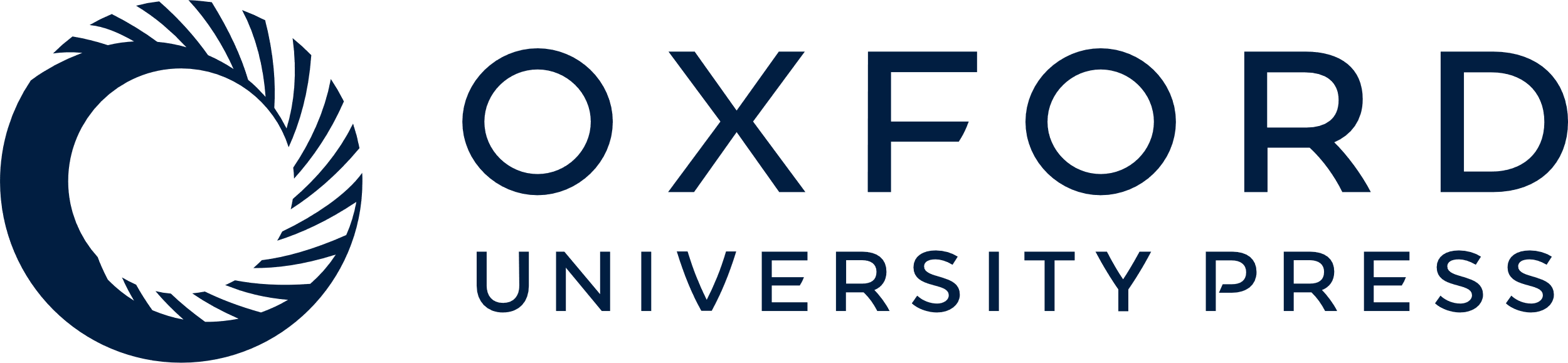 [Speaker Notes: FIGURE 5. Double-labeling immunofluorescence and confocal microscopy with α-synuclein (green) and phospho-tau (red) antibodies in brain sections of patient II-1 showing colocalization of the 2 proteins in most abnormal protein aggregates in the frontal cortex (A-C) and hippocampus (D-F). In contrast, there is a lack of subcellular colocalization of phospho-tau and α-synuclein in Lewy bodies (arrow) and neurites (arrowhead) in the substantia nigra (G-I). Control sections without primary antibodies show no staining (J-L). Original magnification: 200×.


Unless provided in the caption above, the following copyright applies to the content of this slide: Copyright © 2009 by the American Association of Neuropathologists, Inc.]